Mar 2020
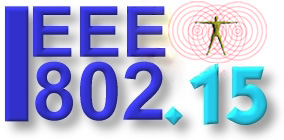 20th Anniversary Year125th Session of meetings of the IEEE 802.15 Working Group for Wireless Specialty Networkswas cancelled due to issues created by COVID-19
802.15 WG Report

March 16-19, 2020
Hilton Atlanta
Atlanta, GA, USA
Slide 1
Robert F. Heile, Decawave
Mar 2020
802.15WG Chair
Bob Heile, Decawave
802.15 Vice Chairs
Rick Alfvin, Linespeed
Pat Kinney, Kinney Consulting
802.15 Organization Chart
Secretary
Pat Kinney, Kinney Consulting
Assistant Secretary
Clint Powell, PWC, LLC
To add your name 
to the WG/TG/SG/IG reflectors 
please go to www.ieee802.org/15
STUDY GROUPS:

INTEREST GROUPS
IG Dependability (of Radio Links)
Chair: Ryuji Kohno,
IG Profiles
Chair: Don Sturek, Itron
IG 15.4 Japan Rate Extension
Chair: Takashi KURAMOCHI, Lapis
IG Vehicular Assistive Technology
ChairYeong Min Jang, Kookmin Uni
IG 15.4 Guide
Chair: TBD

STANDING COMMITTEES
SC IETF
Chair: Pat Kinney, Kinney Consulting
SC WNG
Chair:: Pat Kinney, Kinney Consulting
SC Maintenance / Rules
Chair:: Pat Kinney, Kinney Consulting

TAGs
TeraHertz (THZ) 
Chair: Thomas Kürner, 
Technische Universität Braunschweig
Working Group Technical Editor
James Gilb
Task Groups
TG4md 15.4 Revision
Chair: Gary Stuebing, Cisco
TG9ma 802.15.9 Revision 1
Chair: Tero Kivinen, Self
TG4w 15.4 Low Power Wide Area (LPWA)
Chari: Robert, Jörg
Friedrich-Alexander-Universität
TG12 Consolidated  15.4 ULI
Chair: Pat Kinney, Kinney Consulting
TG4y Security Next Gen (SECN)
Chair: Don Sturek, Itron
TG13 Gigbit OWC
Chair: Volker Jungnickel
Fraunhofer Heinrich Hertz Institute
TG4z 15.4 Enhanced Impulse Radio (EIR)
Chair: Tim Harrington, Pro-ID
TG22 Spectrum Characterization 
and Occupancy Sensing
Chair: Apurva Mody, BAE
TG16t Narrow Band Amendment
Chair: Tim Godfrey, EPRI
Slide 2
Robert F. Heile, Decawave
Mar 2020
March Session ObjectivesMarch 16-19, 2020
TASK GROUP 4w –LPWA Enhancements to LECIM PHYs
Standards Association Ballot complete with 100% affirmative, and no new comments.
Submission to RevCom will be delayed until maintenance draft is submitted to RevCom.

TASK GROUP 4y –Security Next Generation (SECN)
Resolve comments from LB167
Update work activity and time line


TASK GROUP 4z –Enhanced Impulse Radio (EIR)
SA Ballot, recirc 2, closed on 16 March 2020 with 93% approval, 5 disapprove with MBS comments, total of 19 comments.
The CRG approved at the January interim will be working on comment resolution and updating work activity and time line
Conditional submission to RevCom on March plenary agenda
PAR title change on March plenary agenda
Slide 3
Robert F. Heile, Decawave
Mar 2020
March Session ObjectivesMarch 16-19, 2020
TASK GROUP 15.4md –Revision 4
SA Ballot recirculation on draft 6, closed on 19 Mar 2020 with 100% approval and no comments
Unconditional submission to RevCom on March plenary agenda

TASK GROUP-9ma 15.9 Revision 1
TG9ma has solicited and collected comments on its draft and has responded to those comments
TG9ma is ready to request WG approval to start a letter ballot and CRG
TASK GROUP 12 -15.4 Upper Layer Interface (ULI) 
TG12 has been requested to consider two proposals to alter current direction:
Investigate using 15.12 as a data portal between 802.3/802.11 and 802.15.4 
Focus on the needs to 15.4z with respect ranging and location protocols, and higher layer applications
Request for 15.12 PAR extension on March plenary agenda
Slide 4
Robert F. Heile, Decawave
Mar 2020
March Session ObjectivesMarch 16-19, 2020
TASK GROUP 13 –Multi Gigabit/sec OWC
WG recirculation ballot, LB168, on the 2nd draft has closed with 148 comments. Work is now underway on comment resolution by the CRG which was approved at the January interim meeting.
PAR title change on March plenary agenda
Request to send draft to SA Ballot on March plenary agenda
TASK GROUP 16 – licensed narrow-band amendment to 802.16
Started as TG at January interim
Next Steps
Develop System Requirements Document (SRD)
Develop System Description Document (SDD)
Slide 5
Robert F. Heile, Decawave
Mar 2020
March Session ObjectivesMarch 16-19, 2020
TASK GROUP 22 -15.22.3 Spectrum Characterization and Occupancy Sensing
SA Ballot closed 18 Aug, with 88% affirmative and 282 comments, 117 Must Be Satisfied
Working on resolutions for SA Ballot comments
Interest Group- Dependability (DEP):
Looking to change this effort on dependability to an amendment of 15.6 BAN
Evaluate if Study Group is warranted
Interest Group- Vehicular Assistive Technology (VAT):
Heard 4 presentations during January 2020 interim
Continuing effort towards draft
Interest Group- 15.4 Japan Rate Extension (JRE):
First meeting postponed due to session cancellation
Slide 6
Robert F. Heile, Decawave
Mar 2020
March Session ObjectivesMarch 16-19, 2020
Interest Group-  Profiles
Assemble major 15.4 use cases and identify what 15.4 features and settings are used
Publish results on 802.15 web site for standards and industry use.
THz Technical Advisory Group:
March agenda was to review & discuss current state of technology, and evaluate any potential standards opportunities
IETF Standing Committees:
IETF group reports - IETF 107 was cancelled, only meetings for new groups will be done virtually
Maintenance of standards and operation manual – no activities requested
Slide 7
Robert F. Heile, Decawave
Mar 2020
Upcoming Sessions
May 10-15, 2020, Marriott Hotel, Warsaw, Poland, 802 Wireless Interim Session.*  has been cancelled
July 12-17, 2020, Sheraton Centre Montreal, Montreal Canada, 802 Plenary Session.
September 13-18, 2020, Grand Hyatt Atlanta in Buckhead, Atlanta, Georgia, 802 Wireless Interim Session.*
November 18-13, 2020, Marriott Marquis Queen's Park,  Bangkok, Thailand, 802 Plenary Session.
Slide 8
Robert F. Heile, Decawave